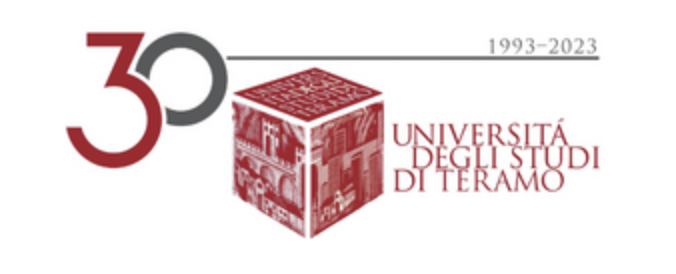 Diritto del Mercato Unico EuropeoProf. Dr. Alessandro Nato
Lezione 23
UEM ai tempi del Covid-19
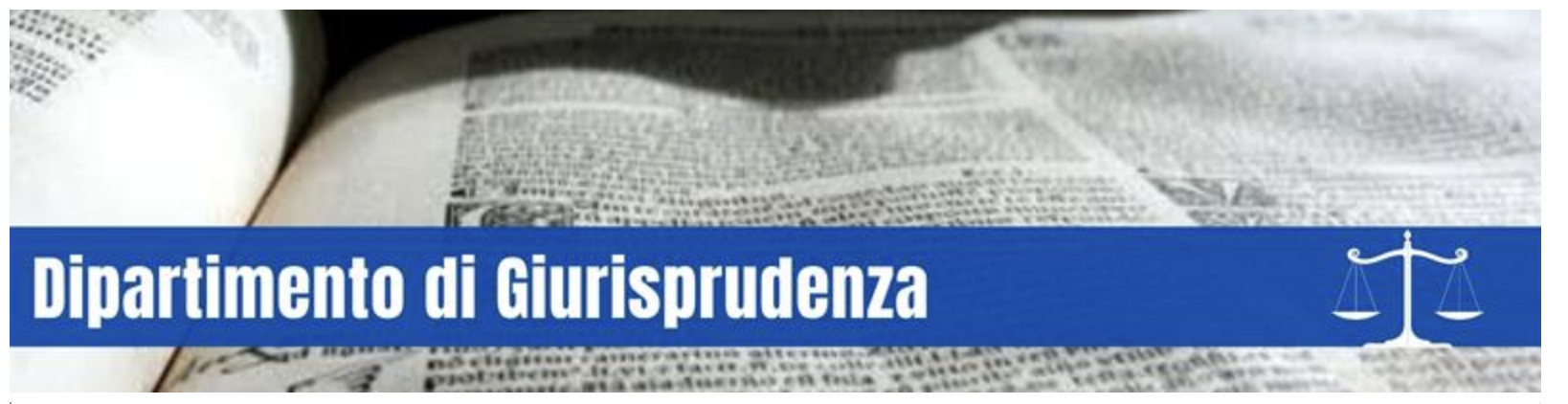 Strumenti di prima emergenza
3 reti di sicurezza:
Per gli Stati
Stati Eurozona: MES «sanitario» 
Stati con deroga: Balance of Payment Facility, istituita con regolamento (CE) 332/2002 per fare fronte alle situazioni prefigurate nell’art. 143 TFUE [tutela mercato interno]
Per i lavoratori
«cassa integrazione europea» SURE – art. 122, par. 2 TFUE (no differenziazione)
Per le piccole e medie imprese
finanziamenti Banca europea investimenti (no differenziazione)
MES sanitario
Pandemic Crisis Support
Assistenza finanziaria precauzionale (art. 14 TMES)
istituita nel quadro di una linea di credito esistente (Enhanced Conditions Credit Line – ECCL)
Entità:  pari al 2% del PIL dello Stato richiedente
«senza condizionalità»
impegno dello Stato richiedente a utilizzare le risorse ottenute per coprire spese sanitarie legate all’emergenza del COVID-19 
“to support domestic financing of direct and indirect healthcare, cure and prevention related costs due to the COVID-19 crisis”
MES sanitario
Coerente con TMES/TFUE?
TMES: art. 12, art. 13, art. 14 + TFUE: art. 136, par. 3
Interpretazione sistematica
scopo della condizionalità è assicurare il coordinamento del meccanismo di stabilità finanziaria dell’Eurozona, rimasto nella competenza degli Stati, rispetto alla convergenza economica in cui si risolve la politica economica dell’Unione (Pringle)
Tesi: 
La pandemia sovverte la logica di stabilità finanziaria su cui è stata costruita l’UEM → l’attuale sconvolgimento dei parametri atti a definire tale stabilità non è affatto dovuto alla fragilità di certi bilanci statali → applicare logica consueta è contrario a principi di fondo (art. 3 TUE, artt. 119-120 TFUE)
Precisazione:
Deve applicarsi la sorveglianza rafforzata (reg. 472/2013)!
“[a]fterwards [cioè a dire, dopo che “the COVID-19 crisis is over”], euro area Member States would remain committed to strengthen economic and financial fundamentals, consistent with the EU economic and fiscal coordination and surveillance frameworks, including any flexibility applied by the competent EU institutions”
SURE
Cos’è il sistema SURE?
Il sistema SURE è uno strumento di sostegno temporaneo per attenuare i rischi della disoccupazione nell’attuale contesto di emergenza ed è stato introdotto dalla Commissione europea nel tentativo di fornire un supporto finanziario a garanzia dei posti di lavoro, 
per un totale di 100 miliardi di euro sotto forma di prestiti concessi a condizioni favorevoli dall’UE agli Stati membri che ne faranno richiesta.
SURE
Cos’è il sistema SURE?
Questo meccanismo prevede un sostegno supplementare per il finanziamento dei regimi di riduzione dell’orario lavorativo attuati all’interno dei Paesi dell’Unione Europea.
Tali regimi consentono alle aziende in difficoltà economiche di ridurre temporaneamente l’orario di lavoro dei dipendenti ai quali viene erogato un sostegno pubblico al reddito per le ore lavorative non prestate.
SURE
Come funziona il meccanismo SURE?
Facendo seguito alla richiesta di assistenza finanziaria inoltrata da un Paese UE, la Commissione consulta lo Stato richiedente per verificare l’aumento della spesa pubblica direttamente connesso all’introduzione o all’estensione delle misure di riduzione dell’orario lavorativo.
L’analisi di tale incremento permette all’Istituzione europea di valutare le condizioni, l’importo e la scadenza massima del prestito da fornire al Paese che ne ha fatto specifica richiesta.
Una volta conclusasi questa fase iniziale, la Commissione sottopone al Consiglio dell’UE il piano di assistenza finanziaria per la relativa  delibera, a seguito della quale la prima raccoglie fondi sui mercati internazionali dei capitali per conto dell’Unione Europea per reperire le risorse necessarie a finanziare successivamente i prestiti concessi agli Stati membri richiedenti.
SURE
Il sistema delle garanzie 
I prestiti concessi attraverso il meccanismo SURE si baseranno su un sistema di garanzie volontarie fornite dagli Stati membri nei confronti dell’Unione Europea e, a tal proposito, lo stesso strumento entrerà in vigore una volta che tutti i Paesi UE si saranno impegnati in relazione a tali garanzie[7].
Tale sistema è fondamentale per conseguire la massima capacità di finanziamento, assicurando al contempo stabilità e solidità al meccanismo.
A tal fine, le garanzie devono prevedere  una copertura minima di 25 miliardi di euro, ovvero il 25% dell’importo massimo dei 100 miliardi finanziabile dall’UE.
SURE
Gli obiettivi perseguiti col meccanismo SURE
Questi prestiti aiuteranno gli Stati membri ad affrontare i possibili aumenti della spesa pubblica dovuti all’attivazione delle pratiche nazionali per il mantenimento e la salvaguardia dell’occupazione.
In tale prospettiva, il sistema SURE fornirà un supporto complementare ai Paesi UE per far fronte proprio all’aumento della spesa pubblica.
Nello specifico, i prestiti concessi agli Stati richiedenti concorreranno a coprire i costi direttamente connessi all’istituzione o all’estensione dei meccanismi nazionali di cassa integrazione o di altre misure analoghe, anche di carattere sanitario, per i lavoratori autonomi, introdotte in risposta all’attuale pandemia
Altri strumenti
Banca centrale europea 
Pandemic Emergency Purchase Programme (PEPP): programma straordinario di acquisto di titoli negoziabili pubblici e privati (sui mercati finanziari internazionali)  - misura di Quantitative Easing (allentamento quantitativo)
Cfr. CGUE Gauweiler e Weiss su precedenti misure di QE (+ Corte costituzionale tedesca maggio 2020)
decisione (UE) 2020/440 della Banca centrale europea, del 24 marzo 2020

 ° Commissione europea – General Escape Clause (no procedura disavanzi eccessivi – sorveglianza rafforzata)
Comunicazione della Commissione per illustrare approccio generale

° Recovery Fund (Next Generation EU) 
Conclusioni Consiglio europeo 17-21 luglio2020 + molteplicità di atti
Next Generation EU
La crisi finanziaria in epoca pandemica: 
crisi simmetrica con conseguenze asimmetriche 
NON finalità di risollevare i sistemi economici degli Stati membri MA ristabilire equilibri necessari al corretto funzionamento del mercato interno
Next Generation EU
Il NGEU è un sistema complesso di regolamenti e decisioni
Al centro del NGEU c’è il Recovery and Resilience Facility
Condizioni per accedere ai fondi
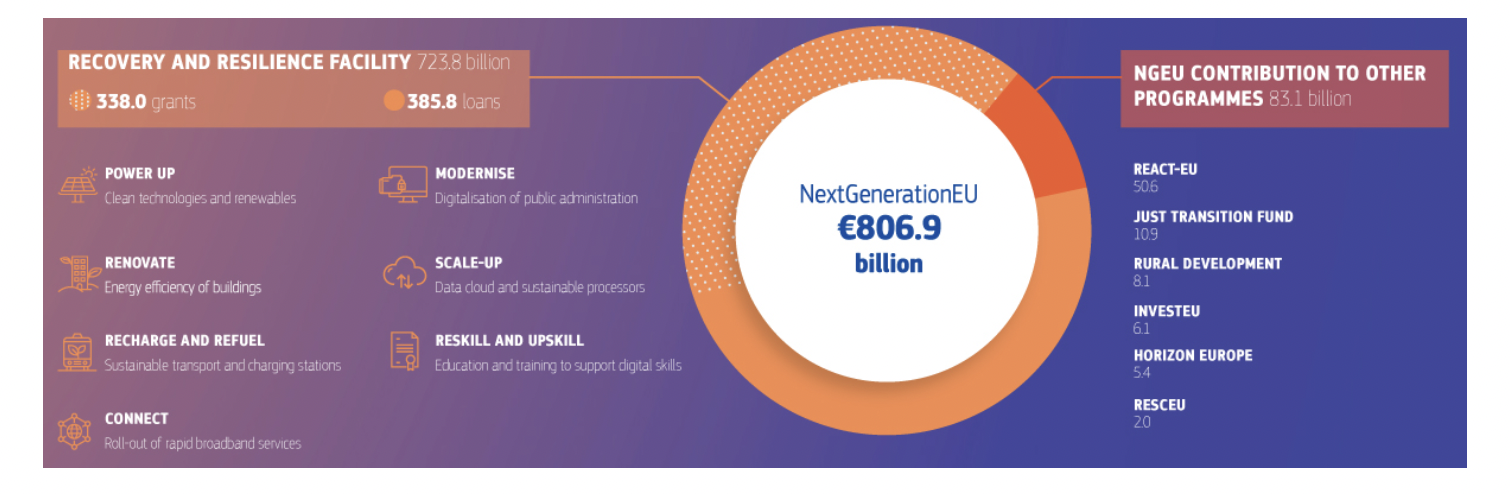 Next Generation EU
Investimenti a fondo perduto:
Finanziamento di progetti di ristrutturazione economica presentati da SM: valutazione Commissione entro 2 mesi + approvazione Consiglio (magg. qualificata)
Obiettivi di ciascuno Stato: raccomandazione della Commissione all’inizio della procedura di Semestre europeo
Progetti «Green Deal» (obiettivo lotta cambiamento climatico)
Somme erogate a stati di avanzamento delle riforme (condizionalità)
Sorveglianza sulla progressiva realizzazione degli obiettivi: Commissione
Se significativo scostamento: Consiglio europeo revocare –ridurre – mantenere finanziamento
Copertura finanziaria: aumento straordinario del bilancio UE con entrate provenienti da emissione titoli obbligazionari dell’UE ad opera della Commissione + garanzia (dei titoli) ad opera del bilancio UE (Piano finanziario pluriennale)
Next Generation EU
La governance del Next Generation EU:
Il ruolo principale è giocato dalla Commissione e dal Consiglio
La Commissione europea valuta i piani nazionali di ripresa e resilienza e la loro conformità agli obiettivi del RRF 
La valutazione della Commissione deve essere approvata dal Consiglio. Infatti, la decisione finale di allocare i fondi agli Stati membri è presa dal Consiglio.
Rafforzamento degli esecutivi.
Il Ruolo del Parlamento europeo è ridotto.
Next Generation EU
L’accesso ai fondi NGEU è soggetto ad un regime di condizionalità trasversali, che hanno come obiettivo quello di ancorare gli investimenti ad un modello di sviluppo europeo:

Il cd RRF richiede che NRRP includa soglie minime per gli investimenti in progetti verdi, digitali e di genere equilibrato

Raccomandazioni specifiche per paese (semestre europeo)

La spesa del bilancio dell'UE avviene secondo il principio dello Stato di diritto
Next Generation EU
Problematiche giuridiche:
Quale fondamento giuridico?
Conclusioni del Consiglio europeo: sono accordo in forma semplificata?
	Non sostenibile se poteri attribuiti alle istituzioni sono NUOVI (art. 48 TUE)
	Tesi: NON si tratta di poteri nuovi (Commissione: cfr. procedura disavanzi eccessivi; Consiglio: 	procedure sorveglianza multilaterale) 
In particolare: Fondamento giuridico potere della Commissione di emettere obbligazioni dell’UE?
	No disposizioni Trattati (solo art. 309 TFUE – BEI)
	Prassi: Commissione emise titoli obbligazionari durante crisi petrolifera anni Settanta (base giuridica: 	ora art. 352 TFUE) + EFSM (base giuridica: art. 122, par. 2 TFUE) + SURE (base giuridica: art. 122, par. 	2 TFUE) 
Art. 125 TFUE?
Cfr. CGUE Pringle: MES OK con art. 125 perché prestiti
PERÓ (tesi): RF non esattamente «fondo perduto» (incremento contribuzione nazionale + tassazione cittadini)
Condizionalità rispetto a interesse comune